Группа № ___________
шестой   МОДУЛЬ
Взаимодействие с родителями
14.04.2025-20.04.2025
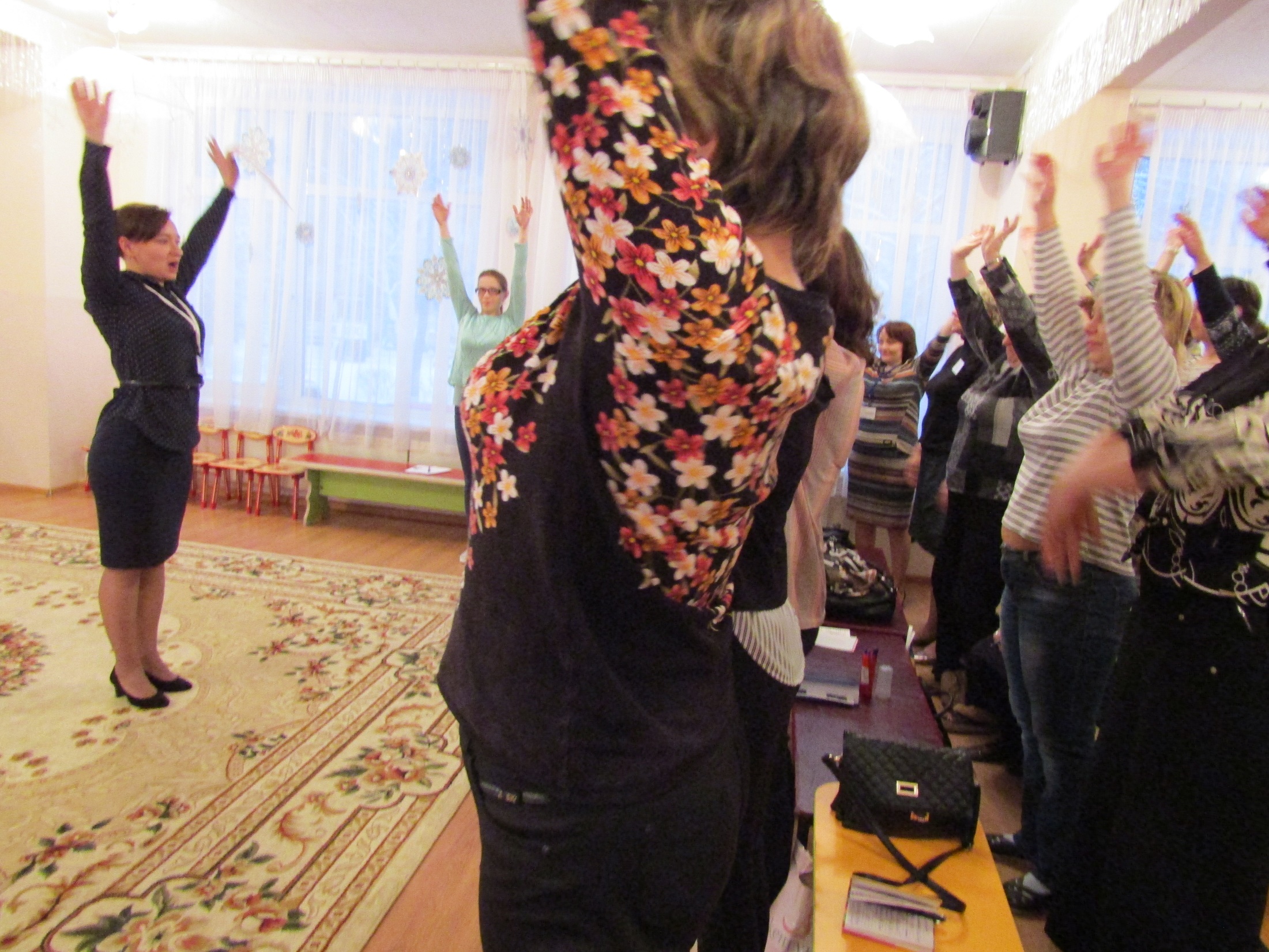 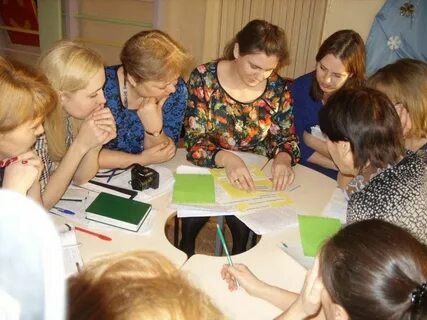 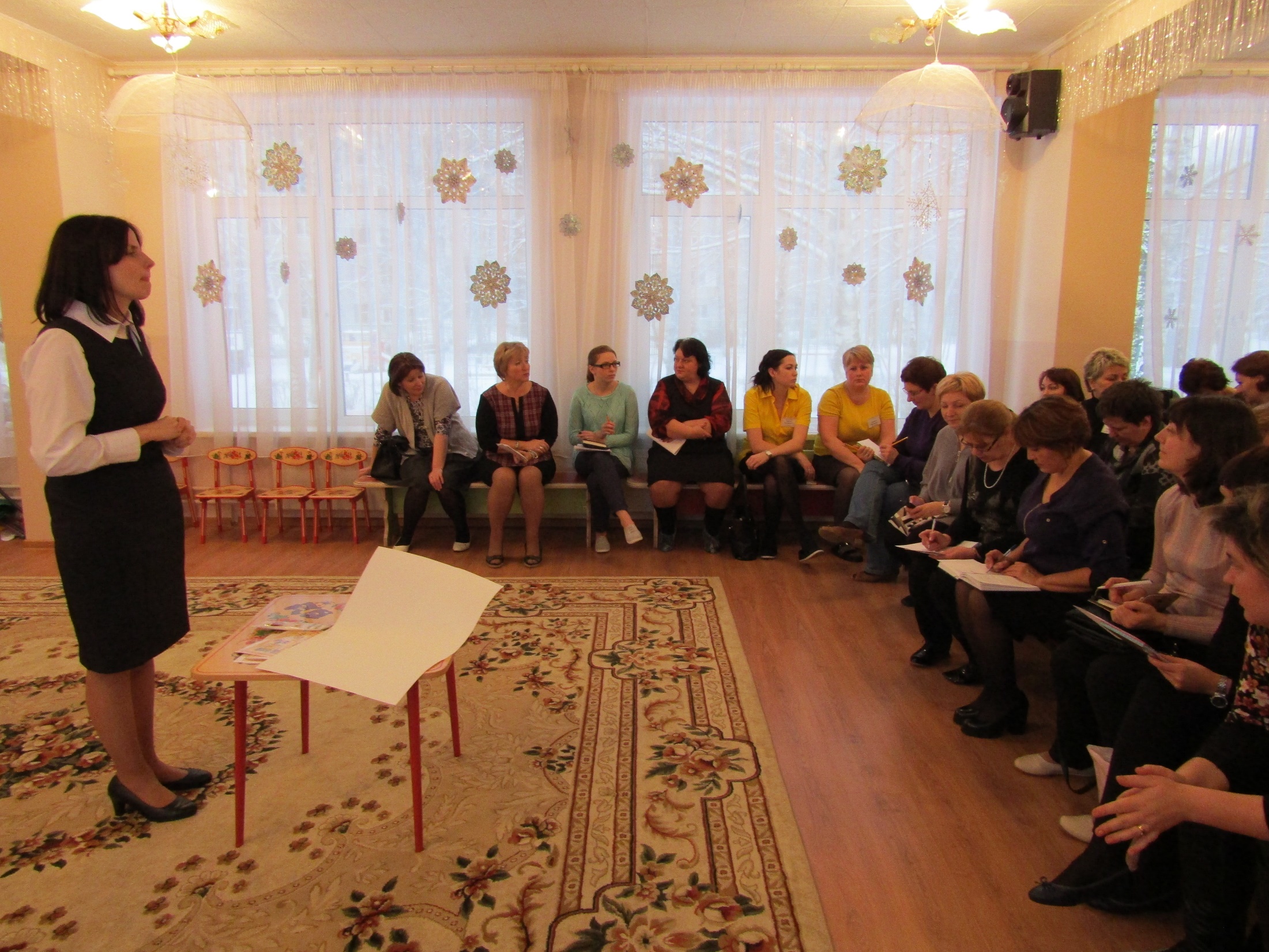 Краткий комментарий
Инновационные технологии и практики
21.04.2025-27.04.2025
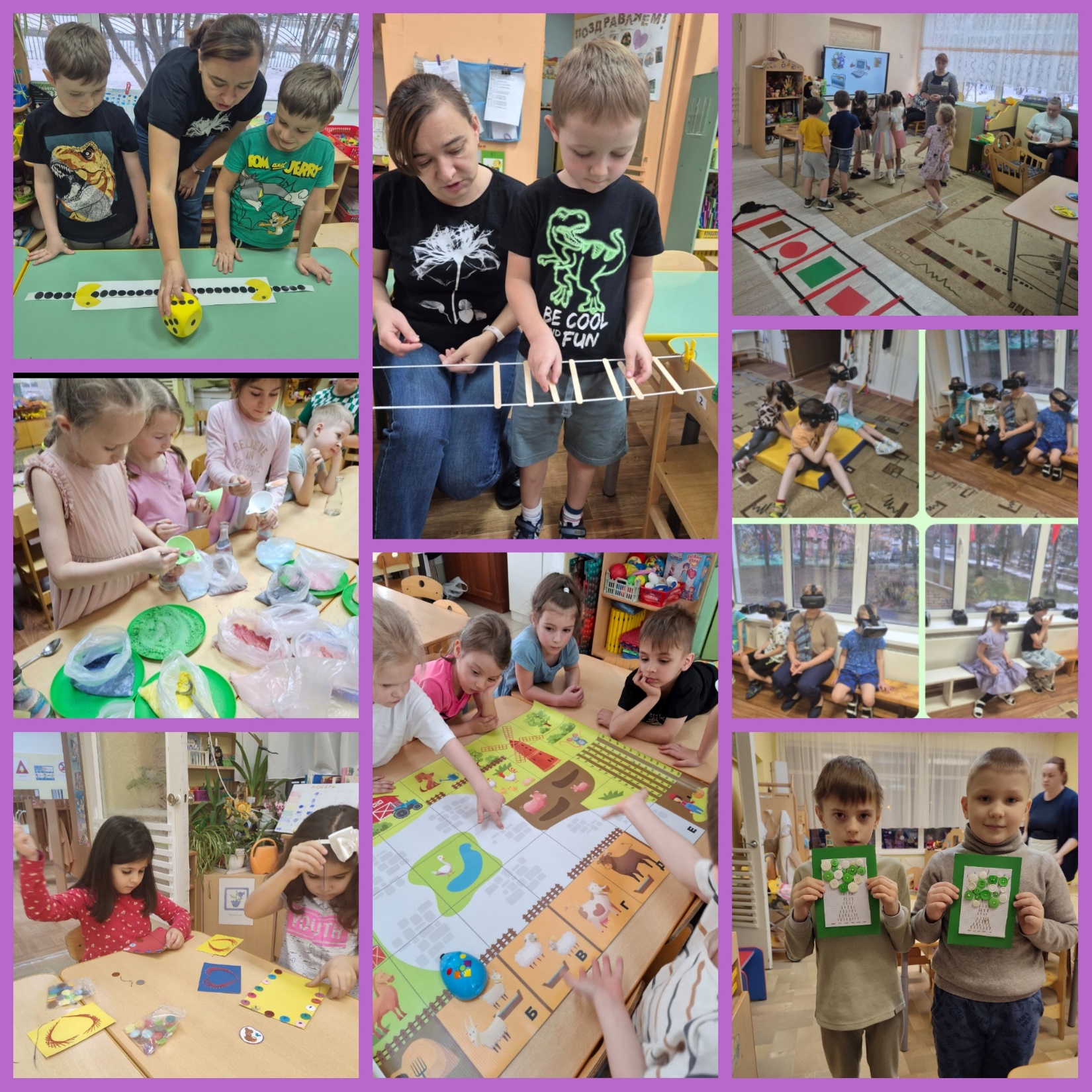 Краткий комментарий
Мир без опасностей
28.04.2025-30.04.2025
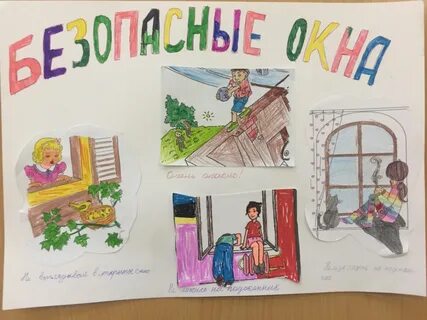 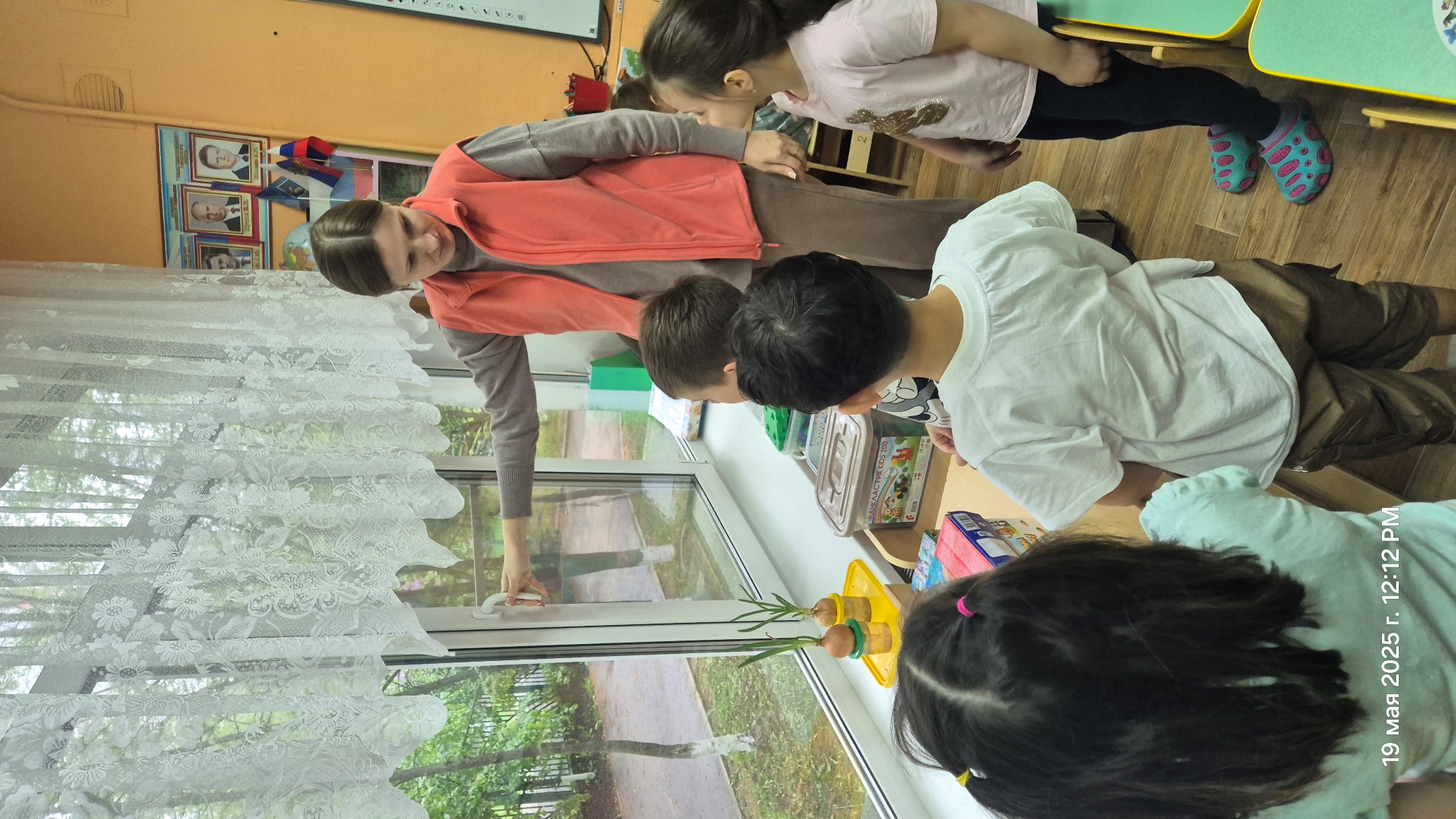 Краткий комментарий
05.05.2025-08.05.2025                                                      Моя Россия
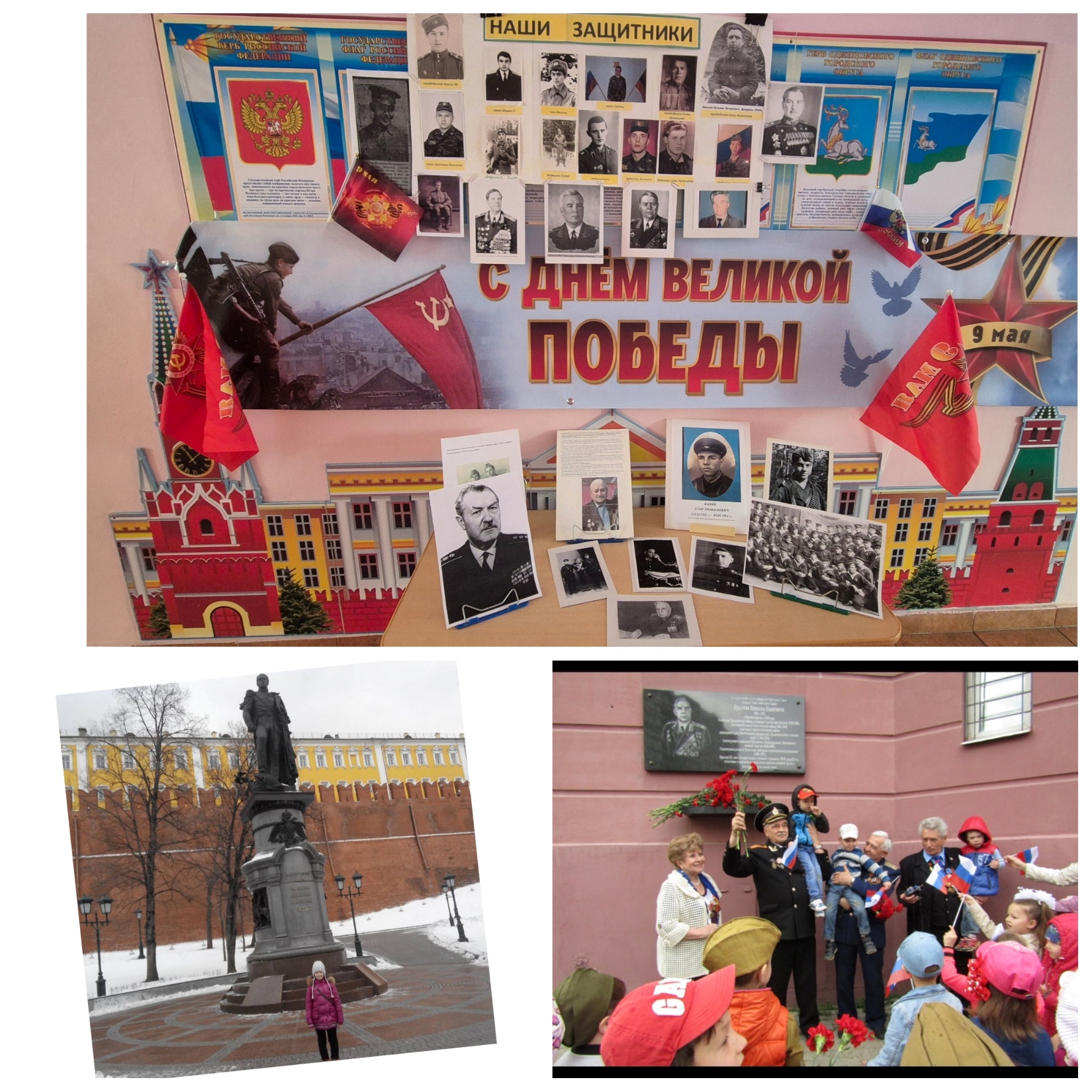 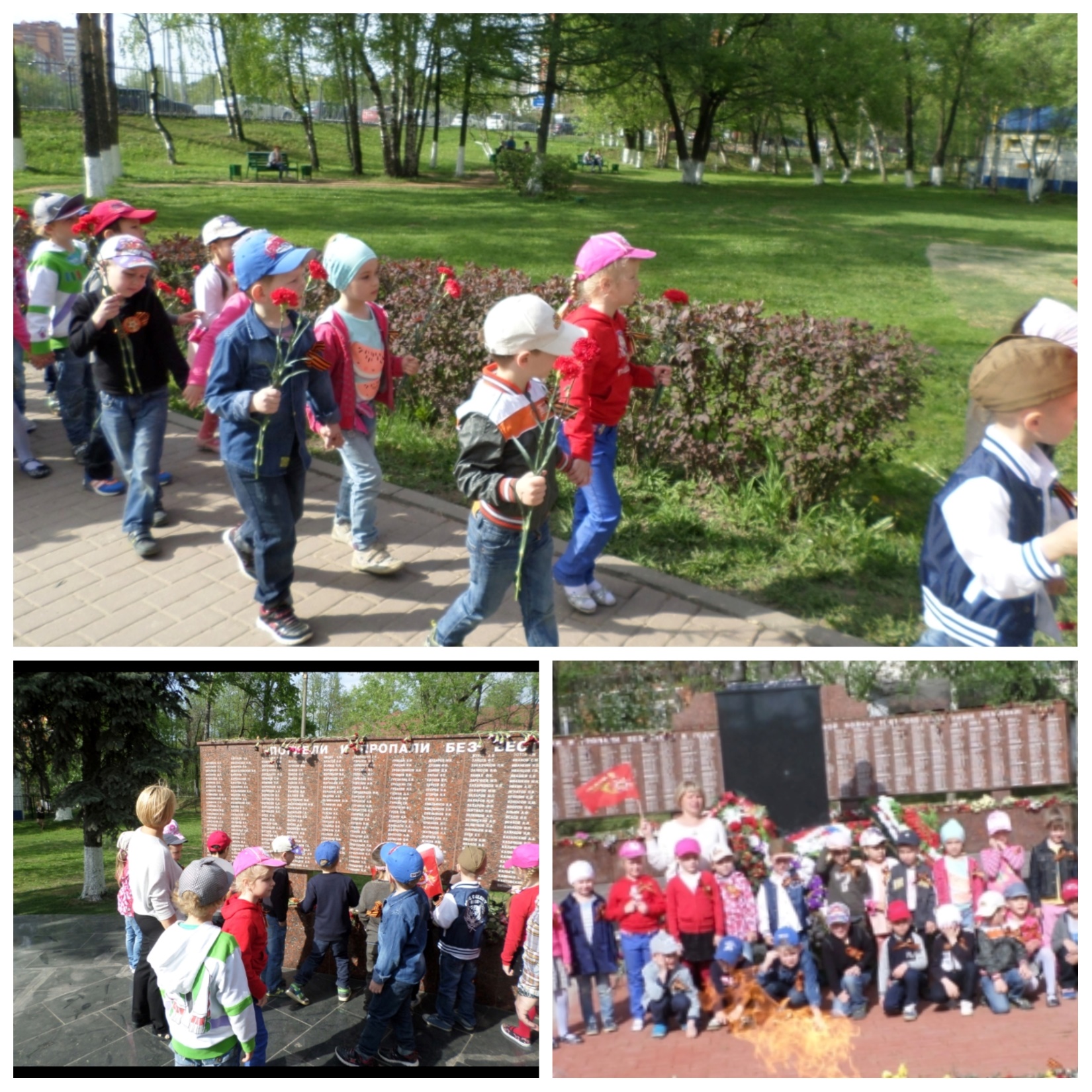 Краткий комментарий
Экспериментариум
12.05.2025-18.05.2025
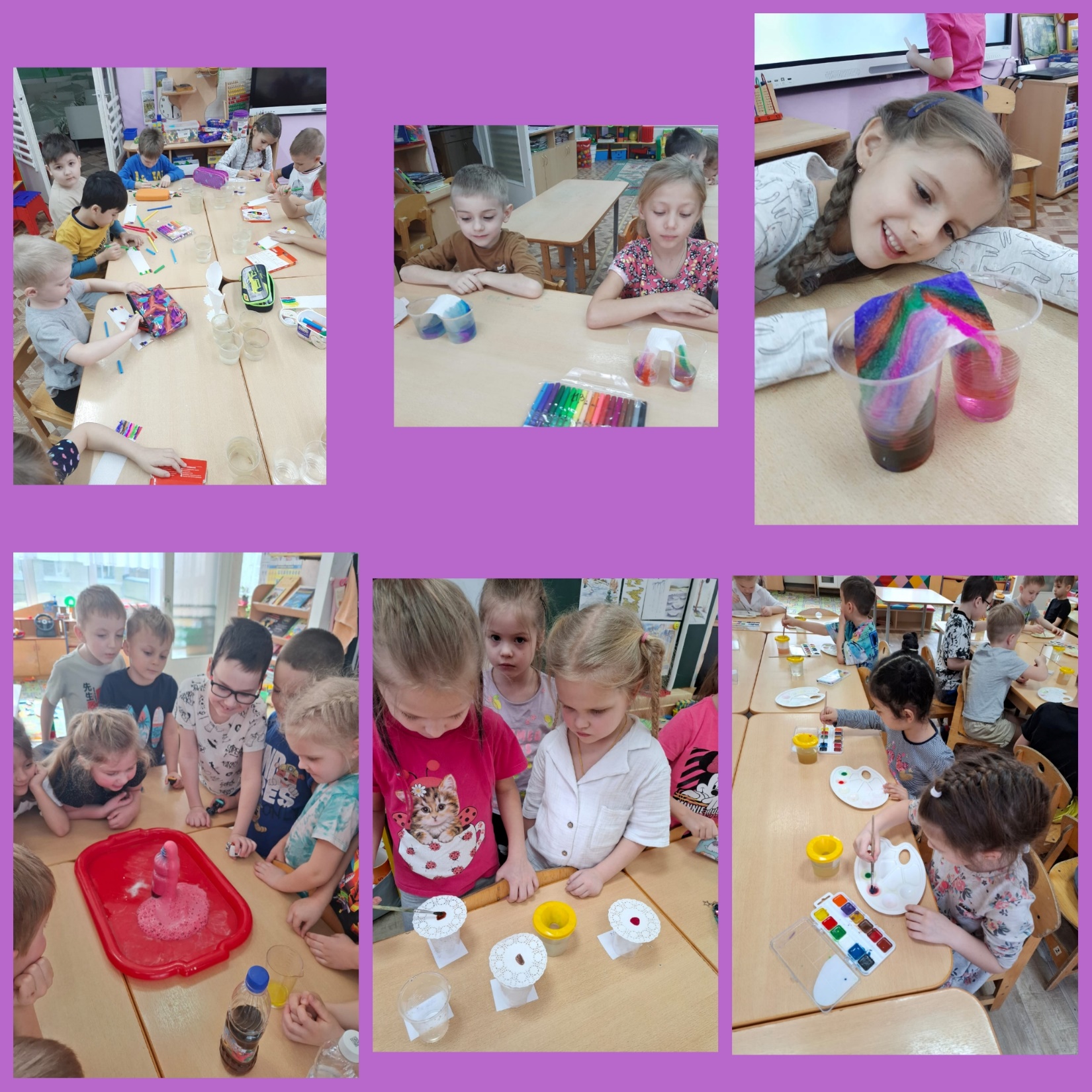 Краткий комментарий
Книга – лучший друг
19.05.2025-25.05.2025
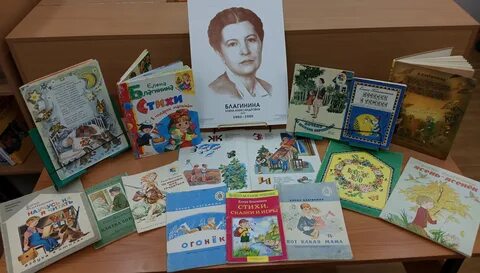 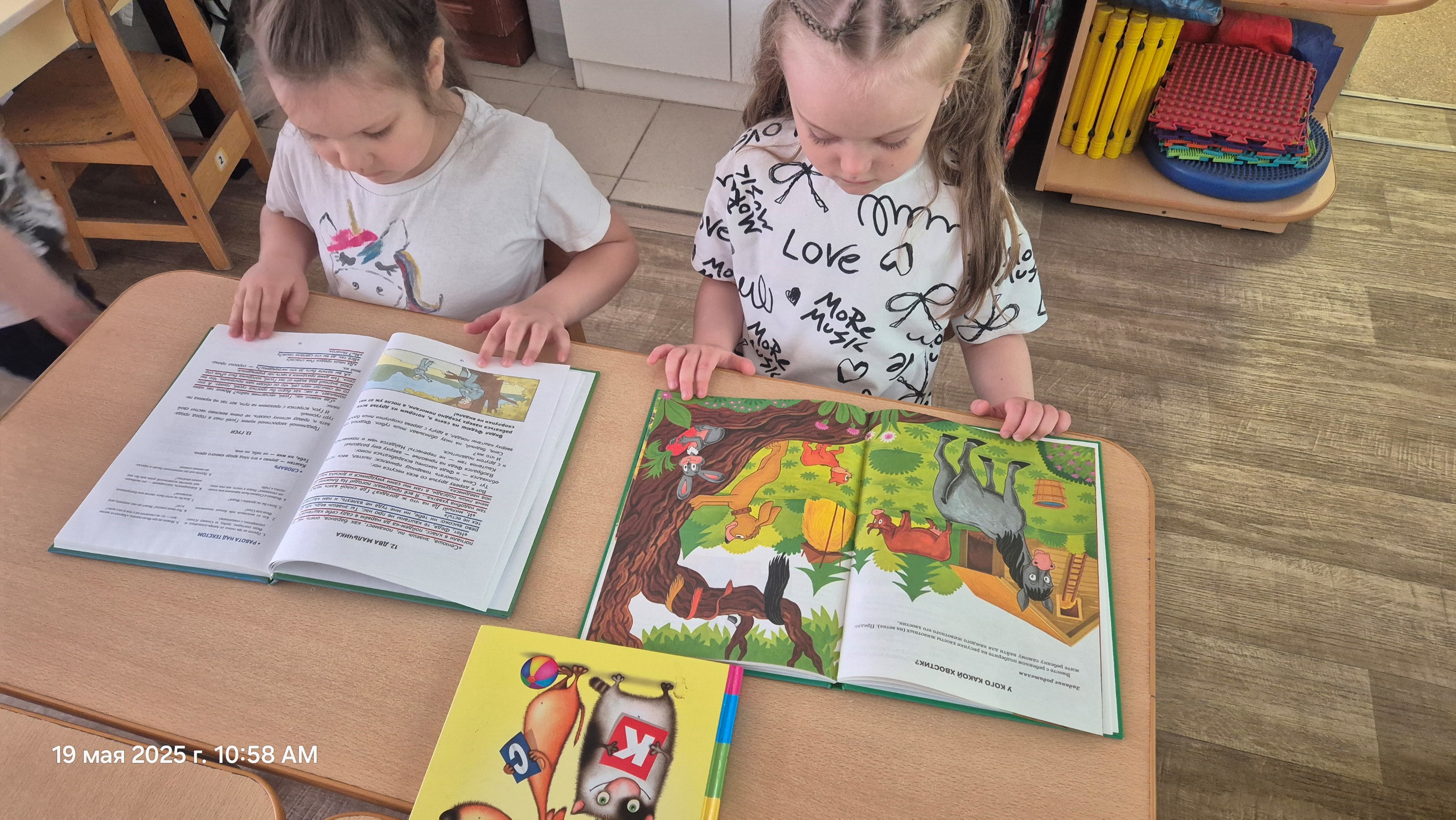 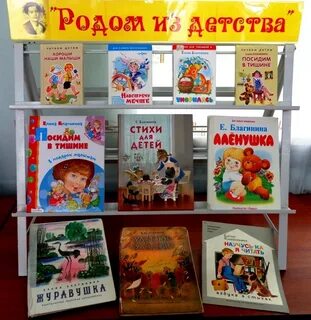 Краткий комментарий
Театр детей (выпускные, концерты)
26.05.2025-01.06.2025
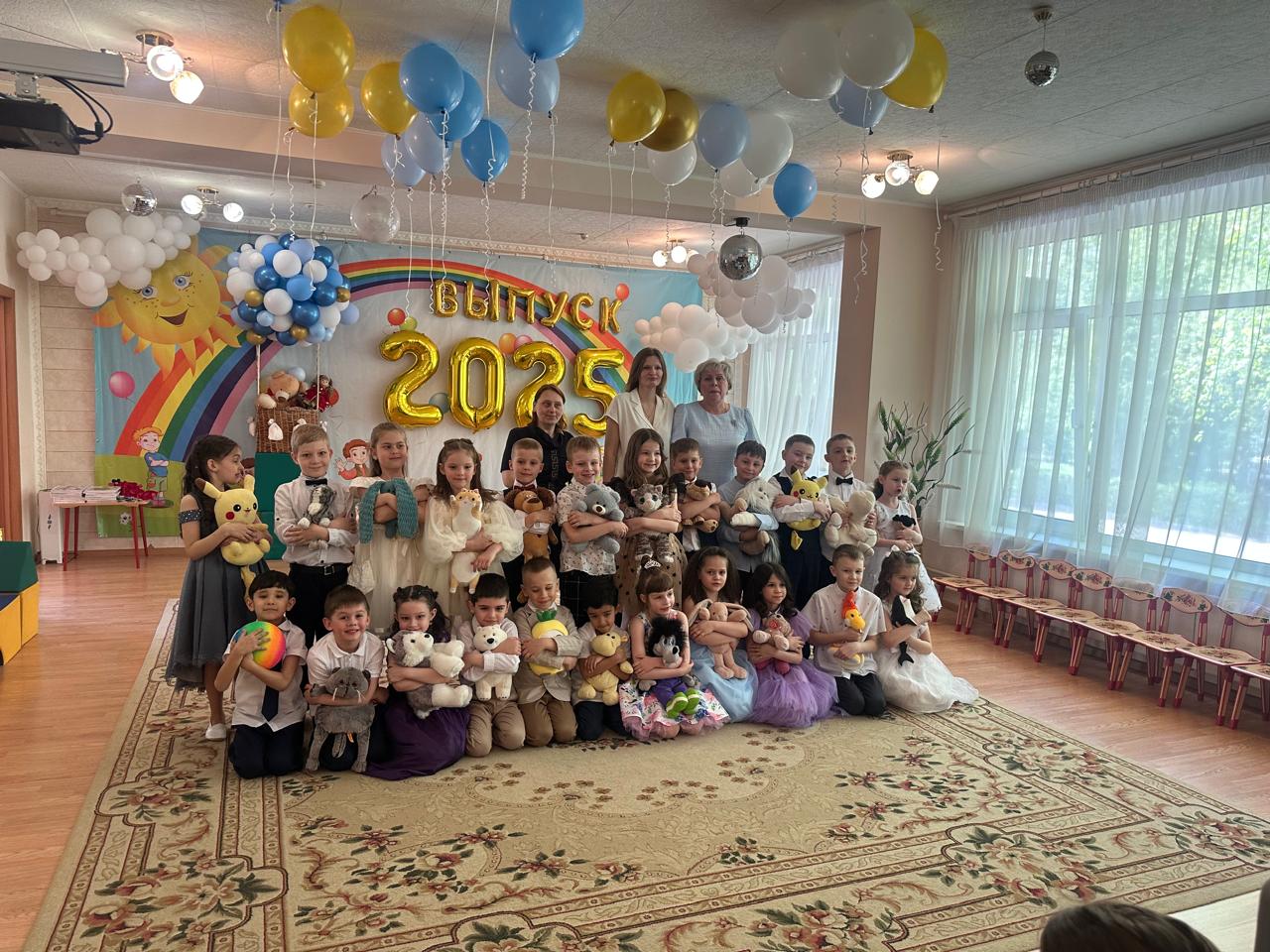 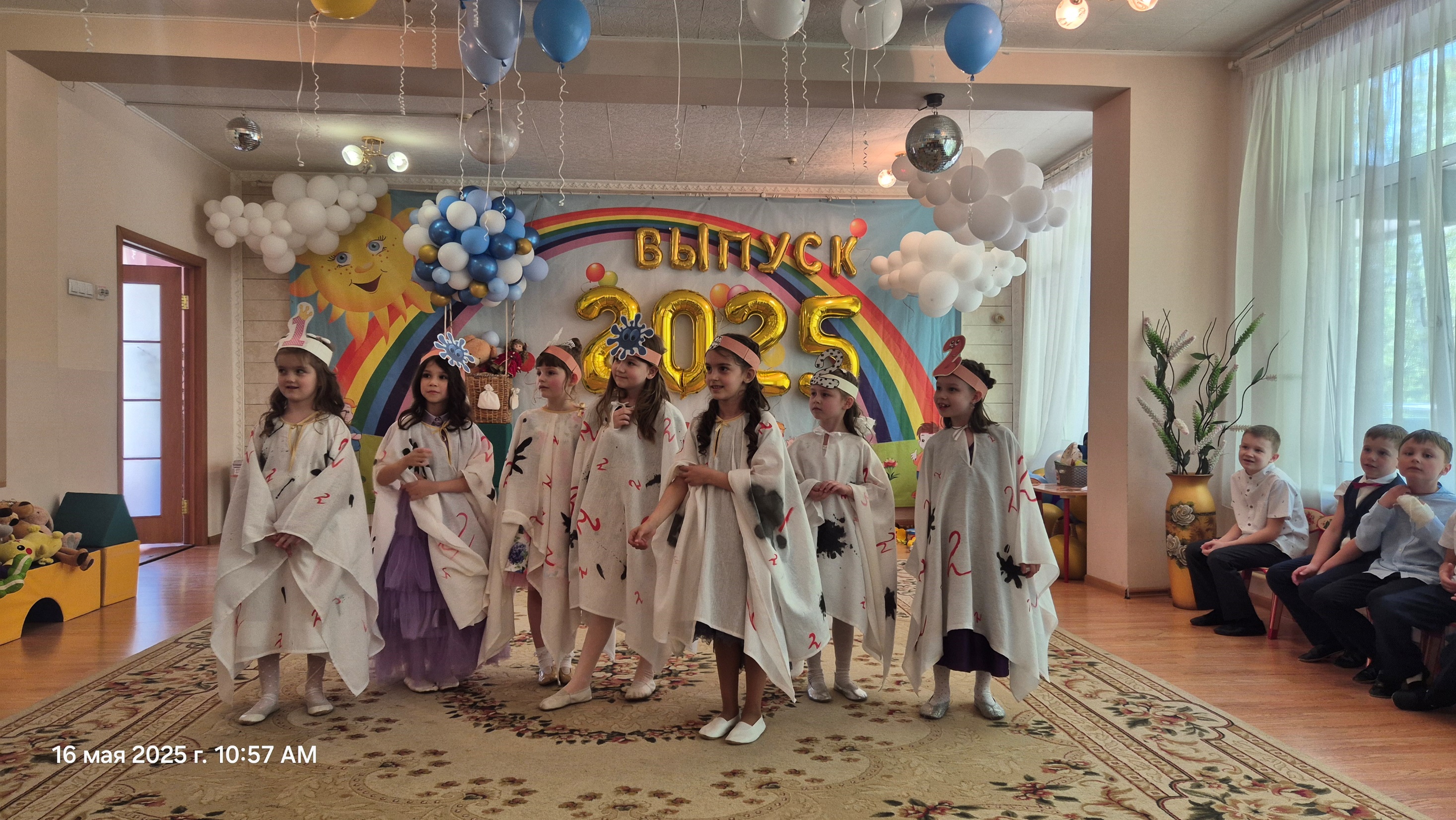 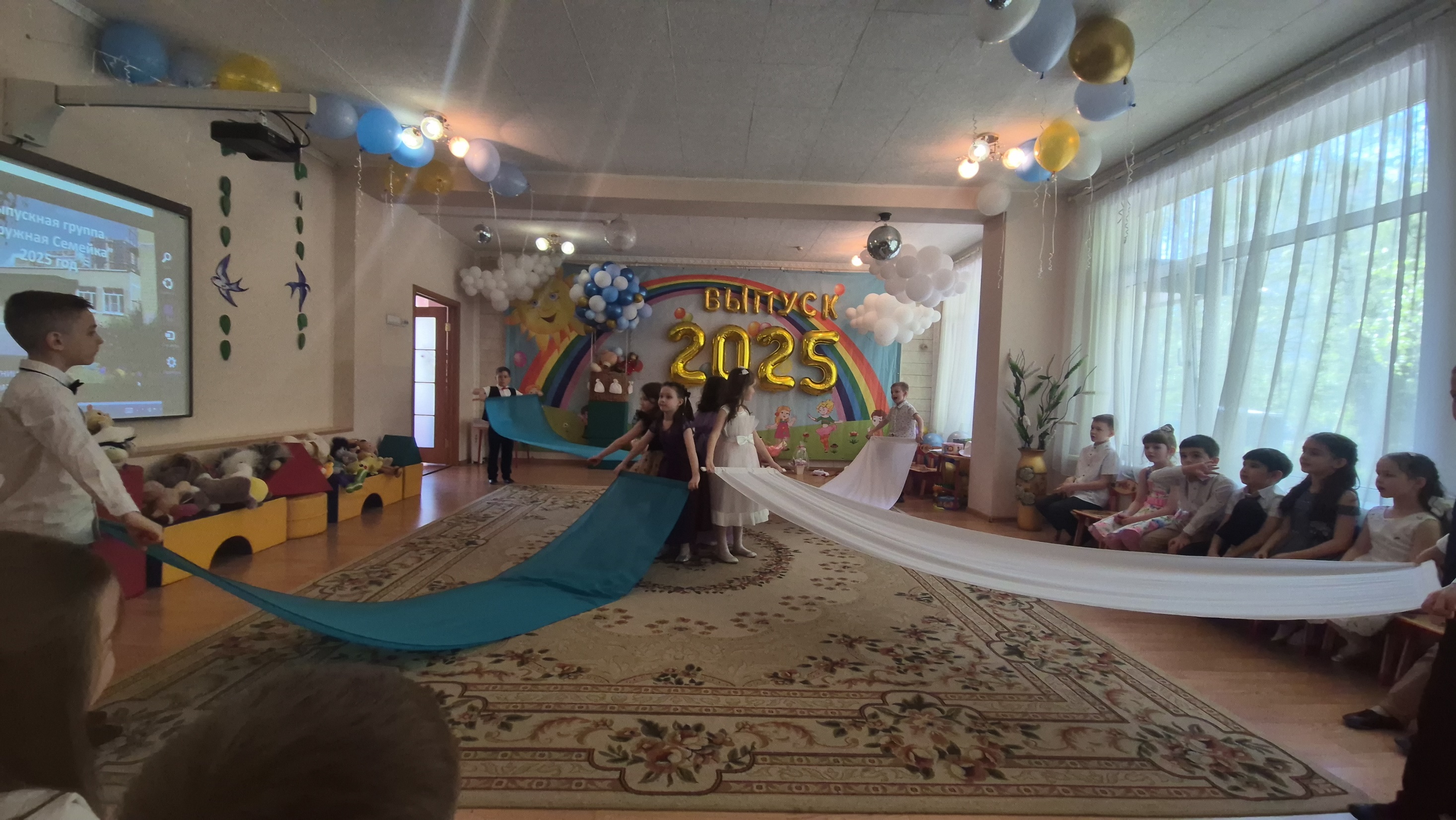 Краткий комментарий
Мир фантазии и слов
02.06.2025-08.06.2025
Краткий комментарий
Каникулярная неделя: находки вашего ДО 
(Моя Россия)
09.06.2025-15.06.2025
Краткий комментарий